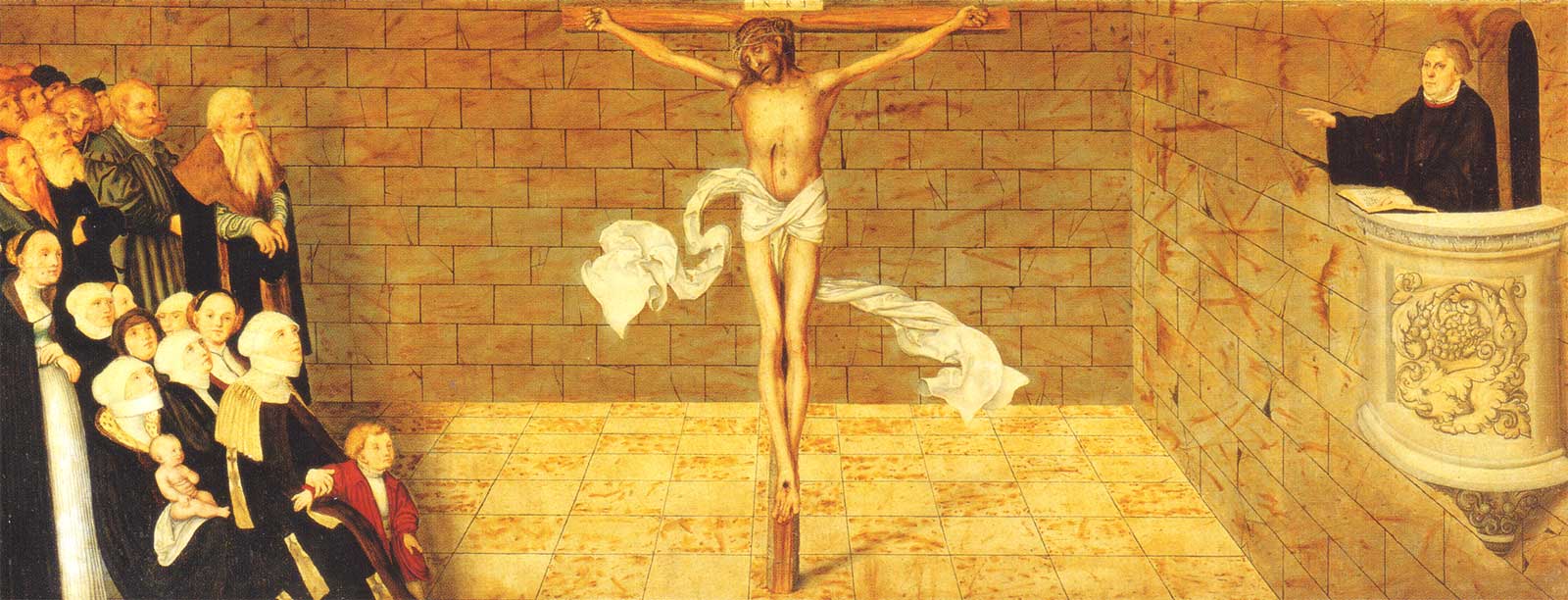 From Jesus to the Scriptures(and Back)
Meeting the Crisis of Scripture as People of the Word
[Speaker Notes: This Lay Bible Institute is an attempt to remain faithful Christians in the midst of a crisis. 

The crisis concerns the Bible—the way modern man has thought about and talked about these writings we call Holy Scripture.]
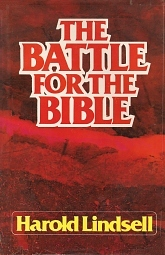 [Speaker Notes: Last week we discussed the crisis of Scripture. This crisis the result of several hundred years of attacks against the Bible. 

At first, from Rome. Then from rationalism and historical critics. 

In some ways was escalated by how conservatives responded.]
What is the Bible?
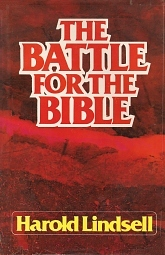 Just another collection of ancient faulty writings
A book that is perfectly true in every way
[Speaker Notes: Two sides to this battle

Problem – Jesus and the Gospel weren’t central to this discussion]
What about the canon?
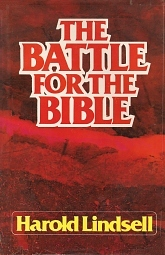 Many “lost” books should be included today
Canon is closed, without explanation
[Speaker Notes: Dan Brown, Elaine Pagels, Bart Ehrman 
v. 
Rome and Reformed, and indirectly, Lutherans]
What about biblical authority?
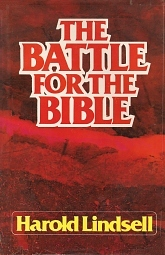 Bible has no special authority. Period.
Bible is the ultimate authority. Period.
[Speaker Notes: Again, not much conversation about Jesus’ authority.]
What about biblical authority?
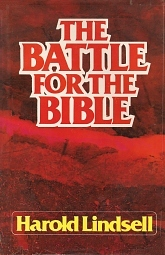 Bible has no special authority. Period.
Bible is the ultimate authority. Period.
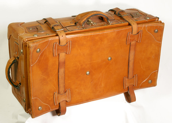 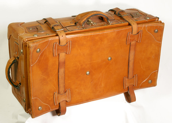 [Speaker Notes: Like hitting each other over the heads with suitcases!]
As a result…
We have been ill-equipped to address questions of the canon.
As a result…
We have been ill-equipped to address questions of the canon.

We have given little attention to HOW the Bible functions authoritatively.
As a result…
We have been ill-equipped to address questions of the canon.

We have given little attention to HOW the Bible functions authoritatively.

We have a difficulty explaining how our faith in Jesus leads us to believe that the Scriptures are the written Word of God.
[Speaker Notes: And some Christians have put their faith in the Bible instead of in Jesus.]
As a result…
We have been ill-equipped to address questions of the canon.

We have given little attention to HOW the Bible functions authoritatively.

We have a difficulty explaining how our faith in Jesus leads us to believe that the Scriptures are the written Word of God.

We have insufficient direction for biblical interpretation.
[Speaker Notes: This is our topic for tonight.]
The Word of God
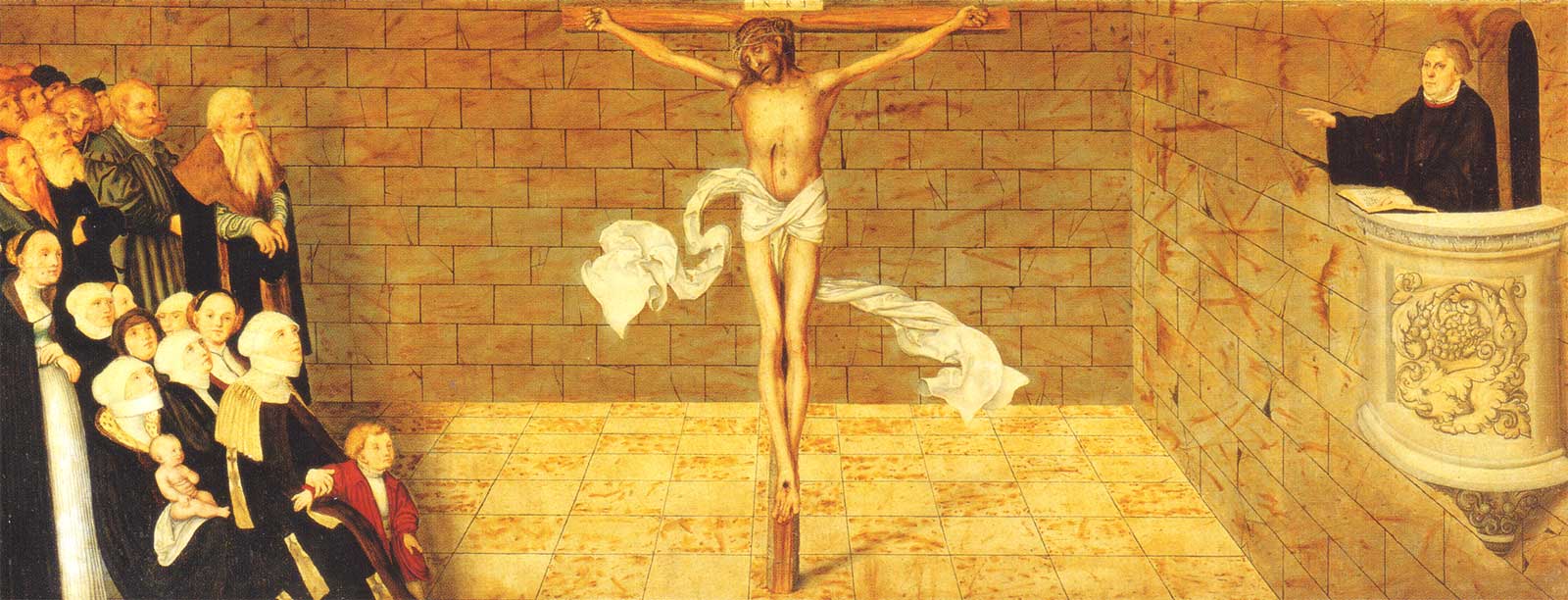 Jesus (the Word made flesh)

Preaching and teaching (the spoken Word)

Writing of Gospels and letters (the written Word)

Preaching and teaching (the spoken Word)

Jesus (the Word made flesh)
[Speaker Notes: Explain chart

How does this help us address issues related to 
Canon
Authority 
Interpretation]
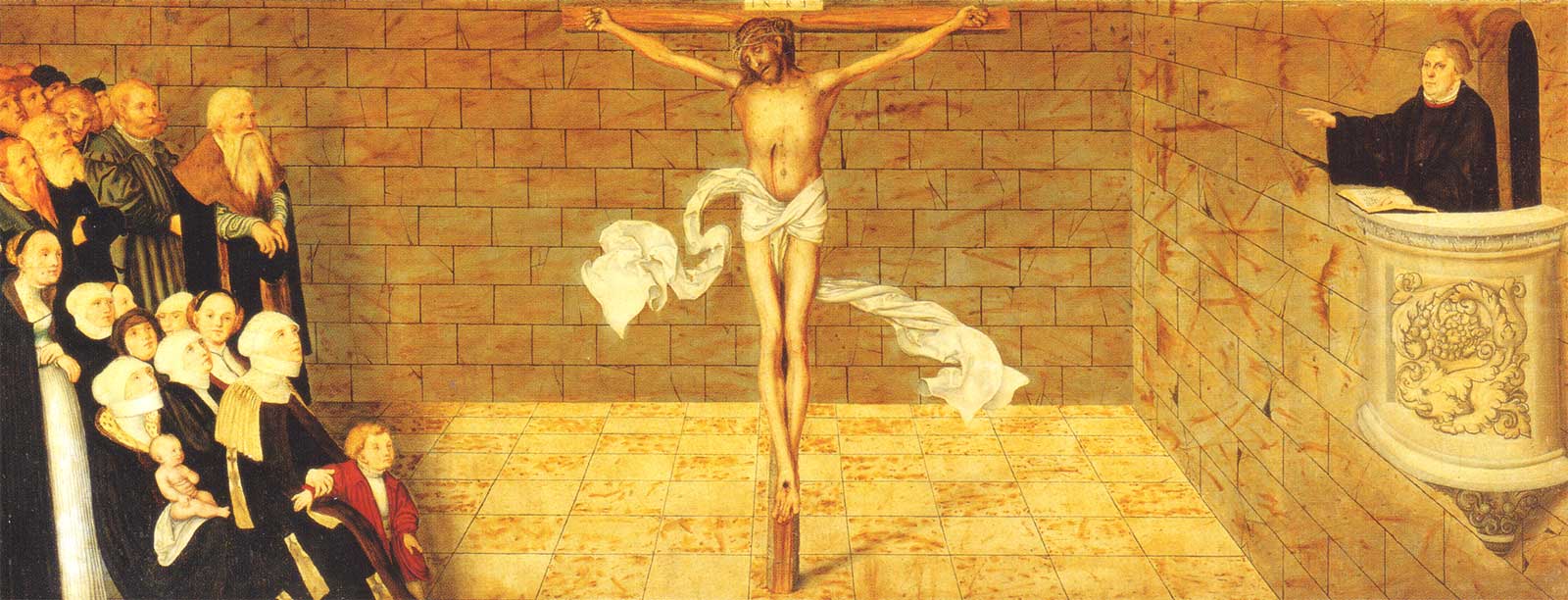 Canon
“Canon 1” – Rule of faith, Creeds
“Canon 2” – List of definitive written versions of  			apostolic spoken message which 			Jesus sent them to proclaim about himself

Purpose – 	regulation
		preservation
[Speaker Notes: Canon 1 regulates our preaching by providing boundaries

Canon 2 preserves definitive written versions of the prophetic and apostolic Word]
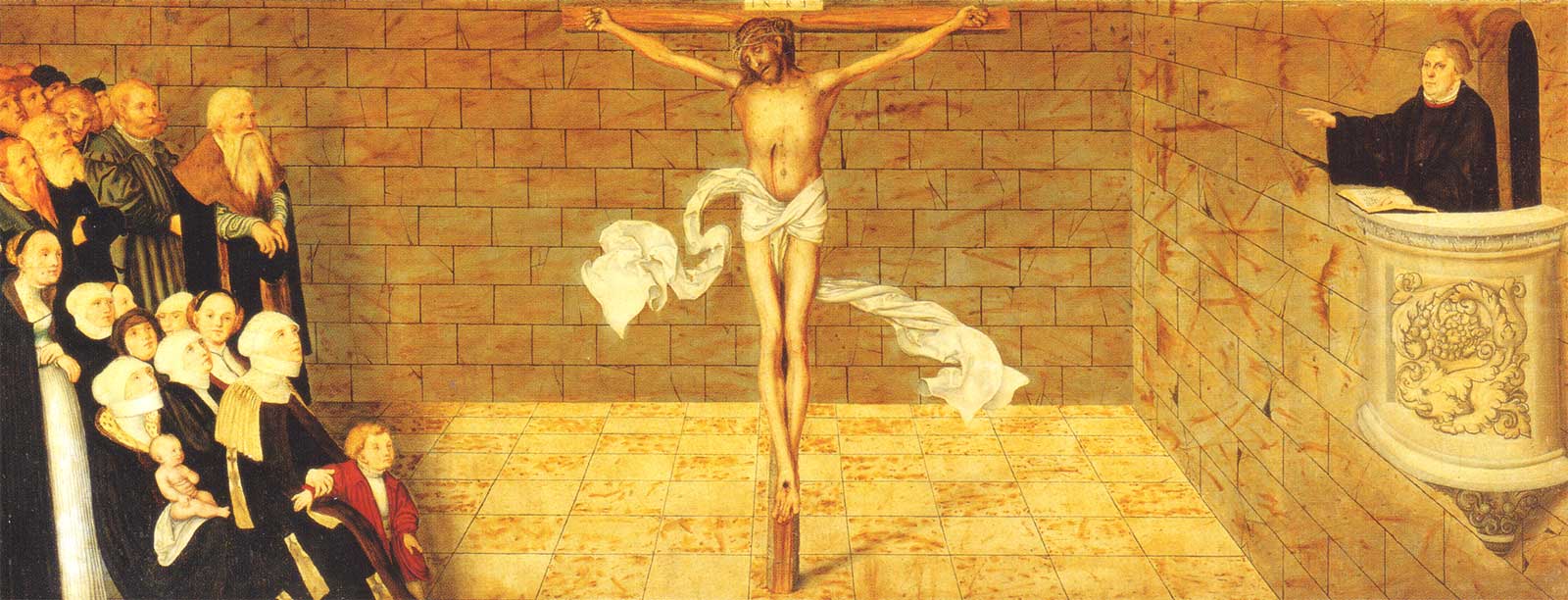 Authority 
Jesus has all authority (Matthew 28:18) 
1. teach
2. save
Scriptures – authority to teach
Law/Gospel proclamation – authority to save
[Speaker Notes: All authority belongs to Jesus

He delegates it to his commissioned church]
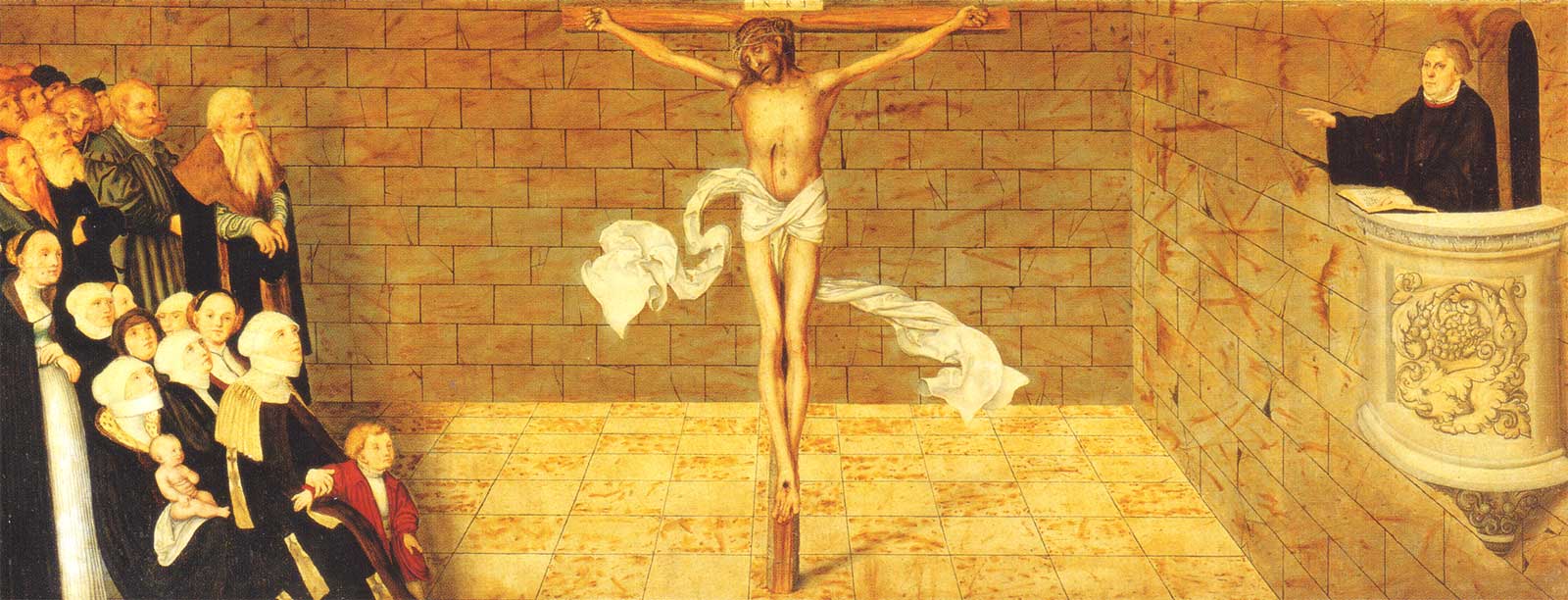 Interpretation?
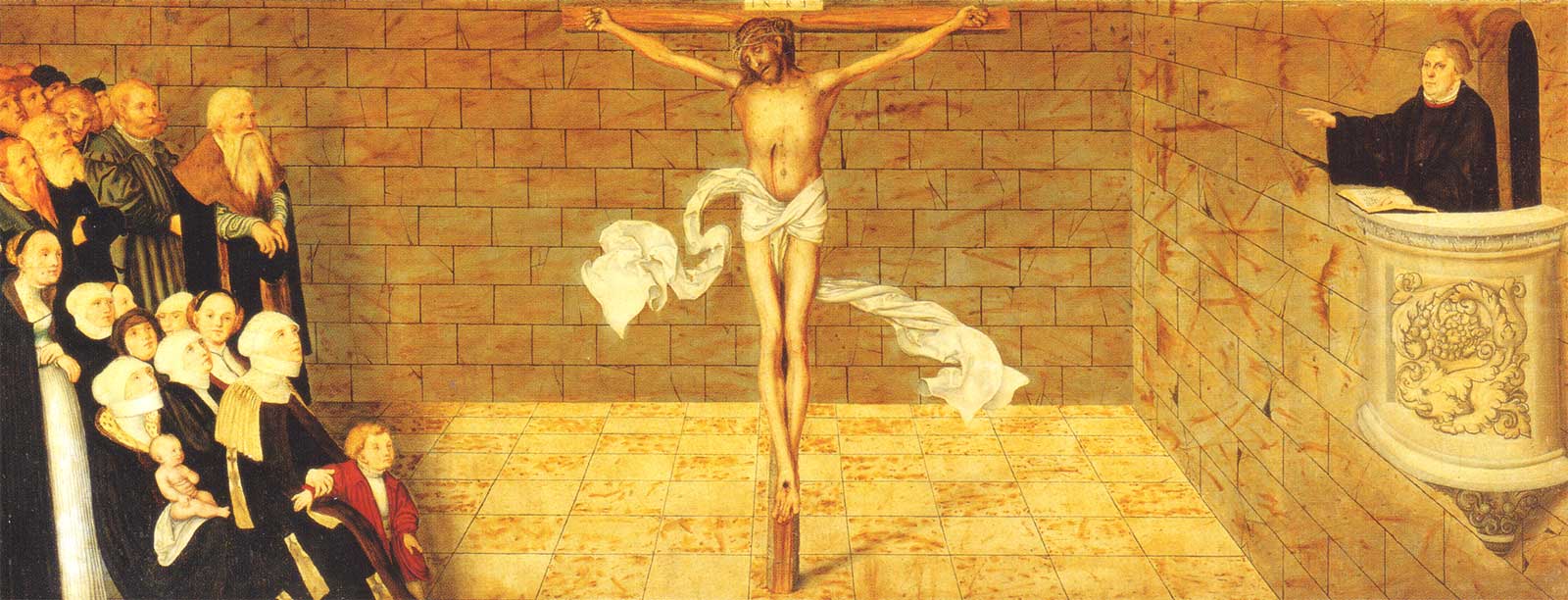 ”Accepting that scripture is the standard for their faith, practice, and worship does not get Christians out of the hard tasks of scriptural interpretation.” 
				Stephen Fowl, Engaging Scripture
Biblical Interpretation in the Modern Battle
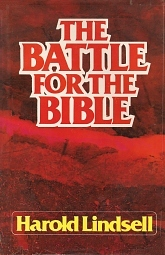 [Speaker Notes: So let’s look at how the modern “Battle for the Bible” has conceived of biblical interpretation.]
Biblical Interpretation in the Modern Battle
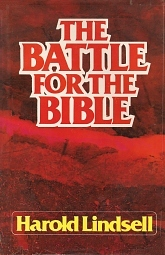 Two Prevailing Attitudes

1. Individualism

2. Objectivism
[Speaker Notes: Both sides of the modern debate approached biblical interpretation in a similar way.

Both sides assume they could “MASTER” the Scriptures – by exposing their errors or by definitively interpreting them once for all.]
Biblical Interpretation in the Modern Battle
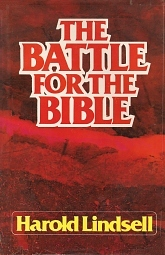 Two Prevailing Attitudes

1. Individualism

“Scripture alone” = 
“MY interpretation of Scripture alone”
[Speaker Notes: DH Williams says this “hype-individualism” that makes the church incidental.

Recall my friend name Kevin and his interpretation of Jeremiah 

Recall also Ethiopian Eunuch – he needed help. He needed the church.]
Biblical Interpretation in the Modern Battle
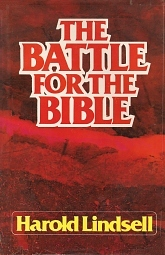 Two Prevailing Attitudes

2. Objectivism

“Common sense, when confronted with the ‘facts’ of Scripture, could rightly interpret Scripture.”  
		William Willimon, Shaped by the Bible
[Speaker Notes: Recall the disciples on the road to Emmaus. The meaning wasn’t “just there” for them. 

Holy Spirit gives understanding as the church continues to teach the Gospel.

QUOTE ON HANDOUT
Alister McGrath, “As someone who began his academic career as a natural scientist, I am intensely aware of the fact that allegedly neutral ’observation’ is actually theory laden…The demand for detachment is quite simply an illicit claim to an objectivity that cannot be held in practice.” 

None of us read the Bible or anything else without presuppositions or bias.]
Biblical Interpretation in the Modern Battle
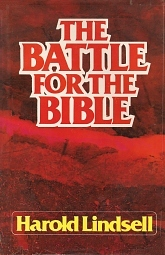 Two Prevailing Attitudes

1. Individualism

2. Objectivism
[Speaker Notes: These aren’t good attitudes to have when interpreting the Scriptures.

So is a better way?]
How Should “People of the Word” 
Approach Biblical Interpretation?
[Speaker Notes: Imagine coming into a conversation. 

What are you guys talking about?

You may understand the words, but you don’t understand the subject. 
That’s going to make it very difficult to]
How Should “People of the Word” 
Approach Biblical Interpretation?
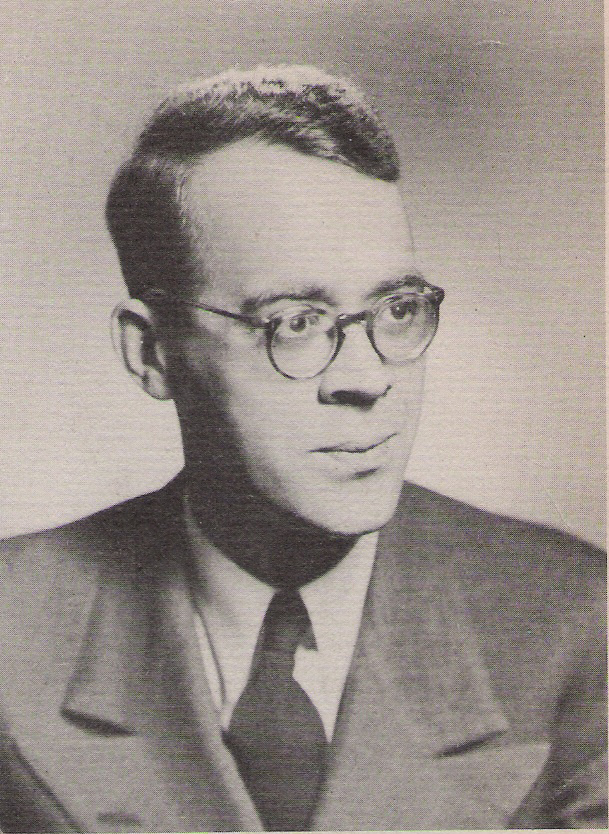 [Speaker Notes: Martin Franzmann

Professor here at Concordia Seminary 1946-1969

Wrote “Thy Strong Word”

Wrote “7 Theses on Reformation Hermeneutics”]
How Should “People of the Word” 
Approach Biblical Interpretation?
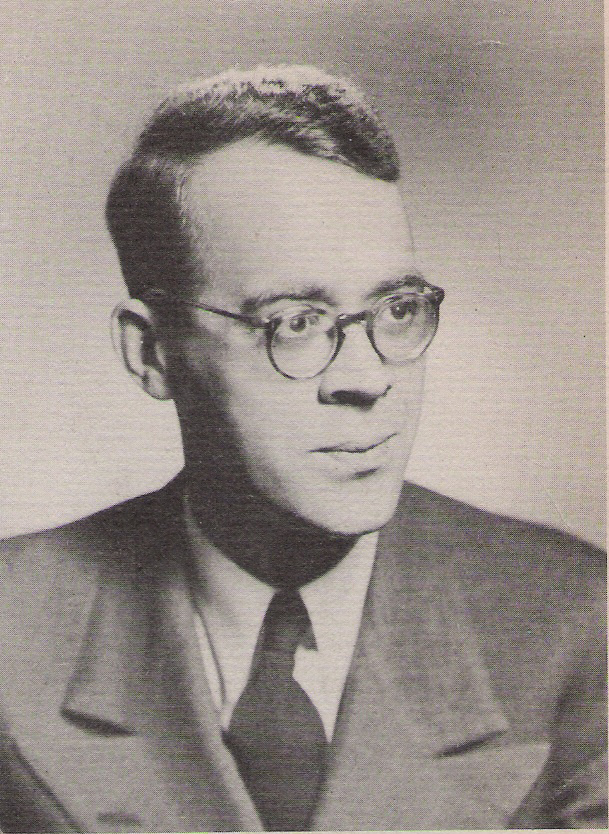 “Interpretation is a circular process”
[Speaker Notes: First thesis

Everyone has had the experience of walking into a conversation and having to ask, 
”What are you guys talking about?” 

You ask this not because the words are unclear.
But because you don’t know the subject matter under discussion.

“I am thrilled about the election. Things are looking really good. I’m very optimistic about where we are going.”What am I talking about? Not presidential election, but the election of class president here at Concordia Seminary. It took place a week ago and the students elected a very fine seminarian to lead them.]
How Should “People of the Word” 
Approach Biblical Interpretation?
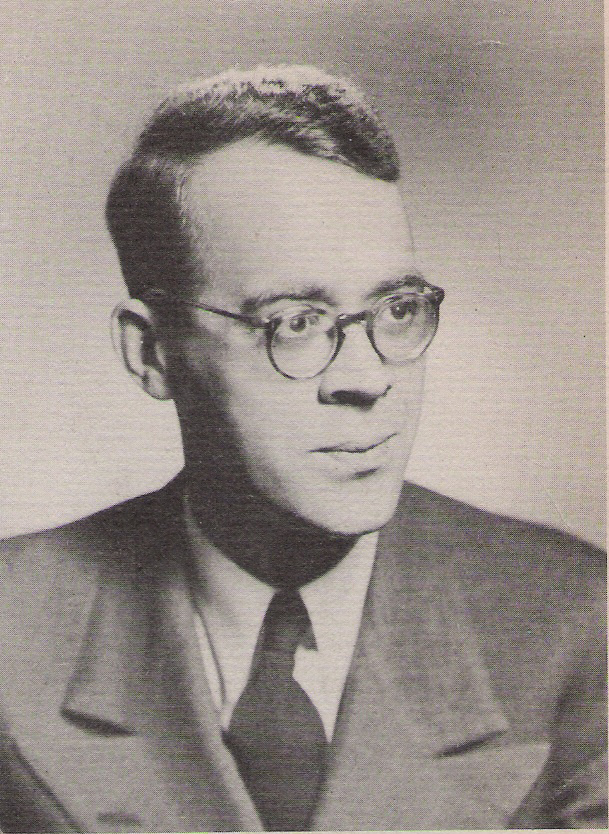 “Interpretation is a circular process”

“To interpret adequately any portion of a text, a man must therefore have formed some conception of the text as a whole: this conception of the whole guides him in the interpretation of the individual words and units and is in turn subject to correction, enrichment, and deepening in his study of the individual units. The process by which a genuine understanding of a text is gained is, therefore, ‘circular’; from [words] to [subject matter] to [words], in continual and lively interaction.”
What is the subject matter of the Scriptures?
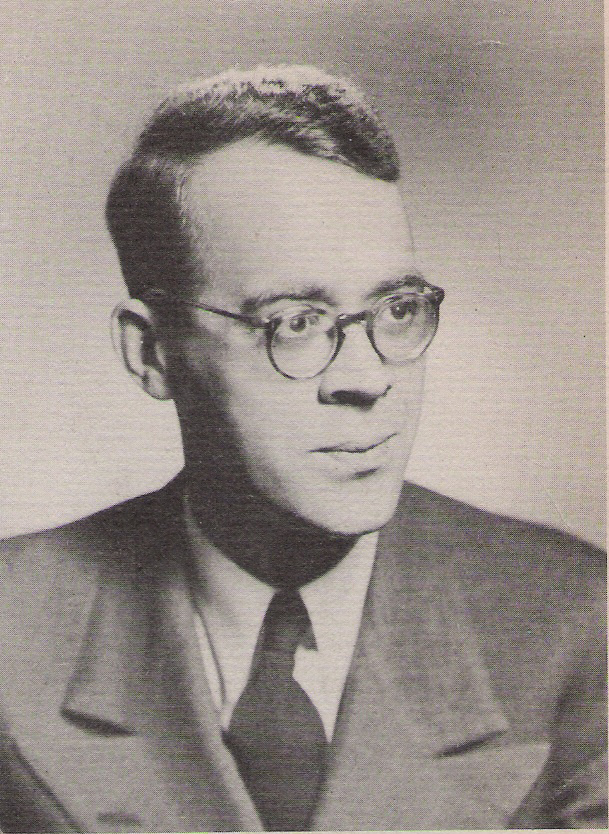 “Radical Gospel”

Condemning law and wrath of God, and guilt and lost-ness of man
Sole work of God in Christ to save us
Transformation of humankind produced by God’s saving work
What is the subject matter of the Scriptures?
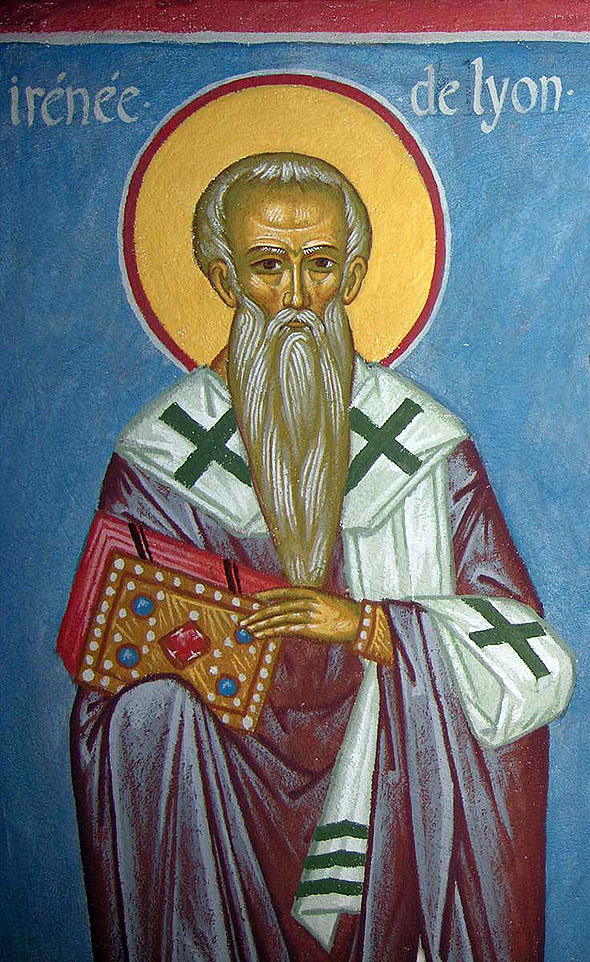 A “beautiful image of the king.”
	Against Heresies I.8.1 in ANF 1:326.
[Speaker Notes: Franzmann wasn’t new.

Irenaeus (180AD) said something very similar]
What is the subject matter of the Scriptures?
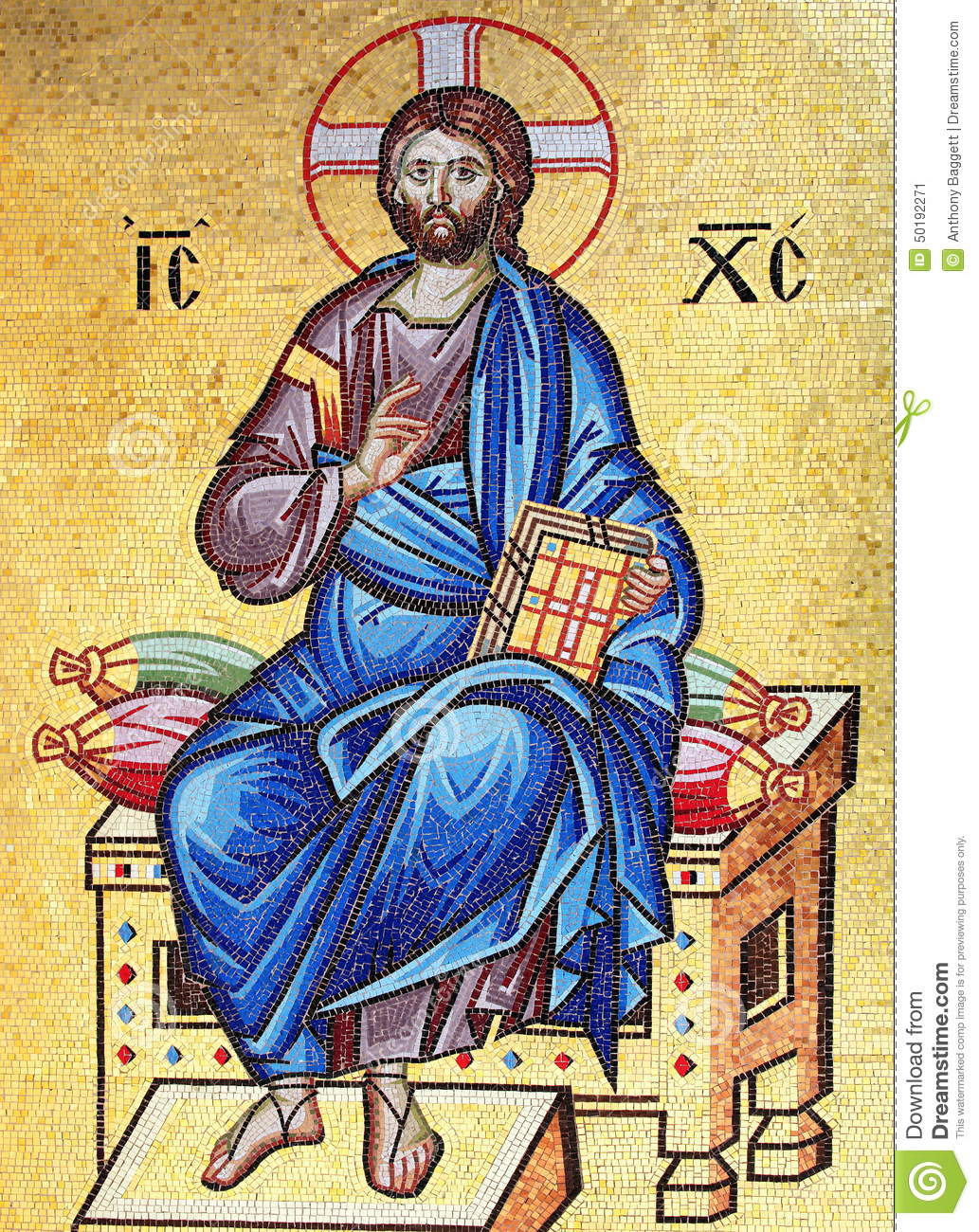 [Speaker Notes: Franzmann wasn’t new.

Irenaeus (180AD) said something very similar. 

FIRST HANDOUT QUOTE

What is this image? SECOND QUOTE]
What is the subject matter of the Scriptures?
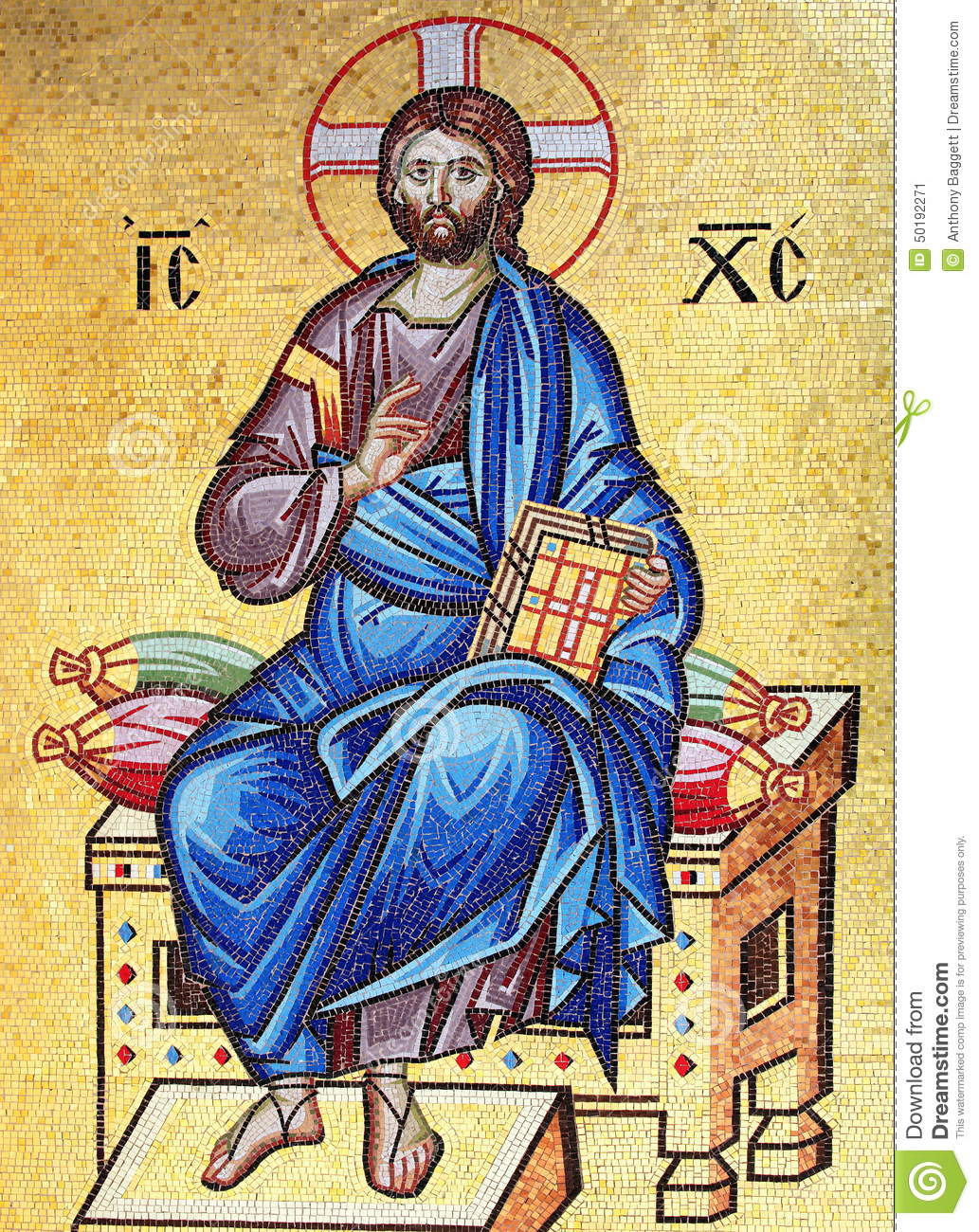 ”Scripture surrounds the cross of Christ on all sides.” 
	Telford Work (Living and Active)
[Speaker Notes: Franzmann wasn’t new.

Irenaeus (180AD) said something very similar. 

FIRST HANDOUT QUOTE

What is this image? SECOND QUOTE]
What is the subject matter of the Scriptures?
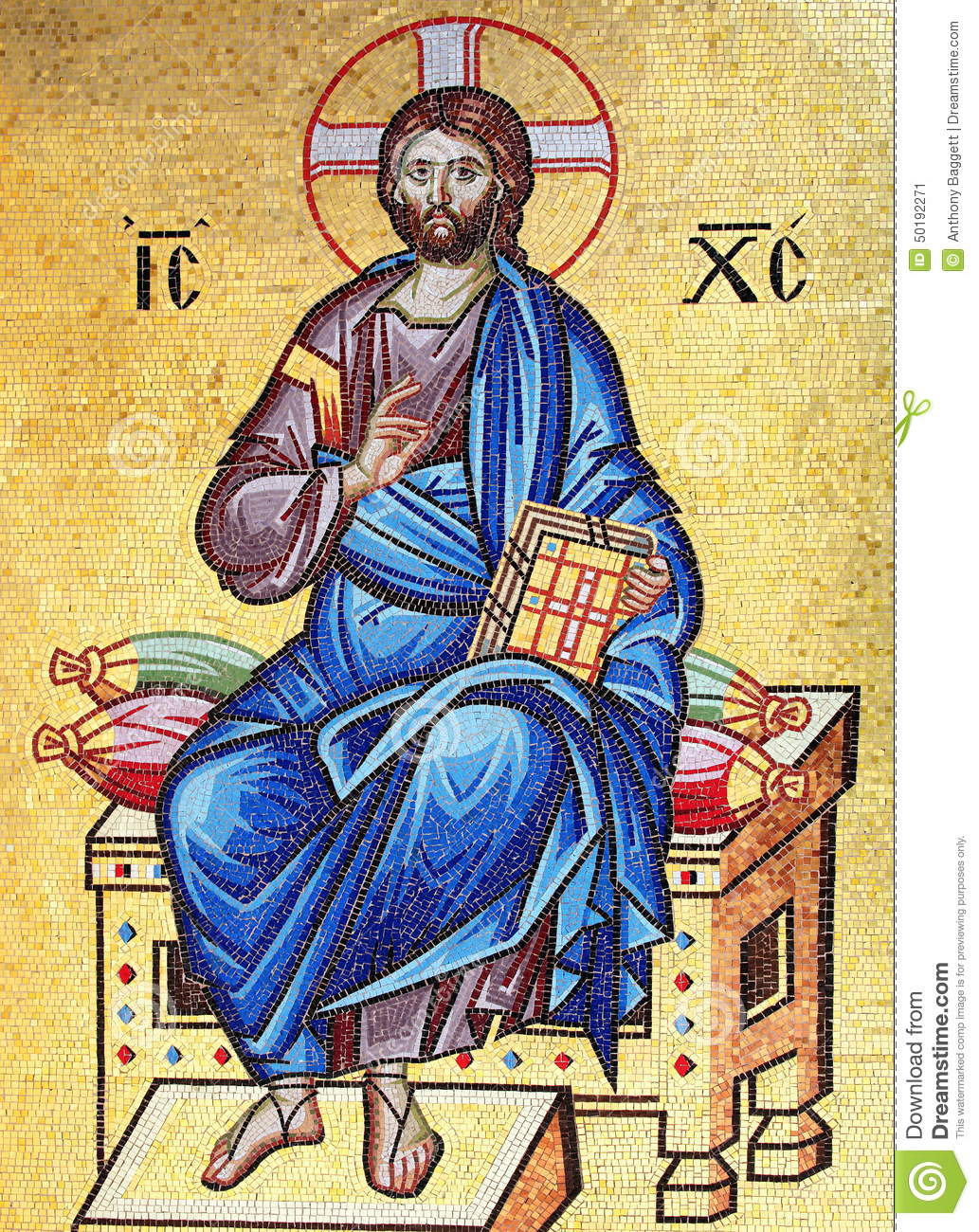 ”Scripture surrounds the cross of Christ on all sides.” 
	Telford Work (Living and Active)

“I, poor little creature, do not find anything in the Scriptures but Jesus Christ and him crucified.” 
				Luther
[Speaker Notes: Franzmann wasn’t new.

Irenaeus (180AD) said something very similar. 

FIRST HANDOUT QUOTE

What is this image? SECOND QUOTE]
How shall we interpret this image of the King?

Together as the people of God—never as individuals
[Speaker Notes: Unlike Modern “INDIVIDUALISM”

The Scriptures were written to US, not ME

Lose some of this in English “you”]
How shall we interpret this image of the King?

Together as the people of God—never as individuals

Recognize that we are not neutral readers/interpreters
[Speaker Notes: Part of the subject matter of the Scriptures is that we are opposed to God in our sin. This means we are, by nature, inclined to misunderstand and misinterpret the Scriptures.]
How shall we interpret this image of the King?

Together as the people of God—never as individuals

Recognize that we are not neutral readers/interpreters

Approach the Scriptures with a humble and “teachable” disposition as pupils, not masters
[Speaker Notes: As children listen to their dear father, eager to learn.]
How shall we interpret this image of the King?

“It is not for us to sit in judgment on Scripture and divine truth, but to let God do his work in and through it, for it is something which we can learn only of God. Of course, we have to give an account of our understanding of Scripture, but not in such a way that it is forced or wrested according to our own will, but rather so that we are taught by Scripture.”
[Speaker Notes: Can you guess who wrote this?]
How shall we interpret this image of the King?

“It is not for us to sit in judgment on Scripture and divine truth, but to let God do his work in and through it, for it is something which we can learn only of God. Of course, we have to give an account of our understanding of Scripture, but not in such a way that it is forced or wrested according to our own will, but rather so that we are taught by Scripture.” 
H. Zwingli, On the Clarity and Certainty or Power of the Word of God.
How shall we interpret this image of the King?

No one is able to understand Vergil in Bucolics unless he has been a shepherd for five years. No one is able to understand Vergil in Georgics unless he has been a farmer for five years. No one is able to understand Cicero in his letters (as I teach) unless he has worked under a distinguished government for twenty years.

Know that no one has sufficiently tasted the sacred Scriptures unless he has governed churches for one hundred years with the prophets, such as Elijah and Elisha, John the Baptist, Christ and the apostles. Do not lay a hand on this divine Aeneid; rather, bow before its feet.    

We are beggars; this is true.
Luther, WA Tischreden 5:168. (No. 5468).
[Speaker Notes: Luther’s final written words.

Aeneid = Latin epic poem by Virgil]
How shall we interpret this image of the King?

Together as the people of God—never as individuals

Recognize that we are not neutral readers/interpreters

Approach the Scriptures with a humble and “teachable” disposition as pupils, not masters

Ask of every phrase, verse, chapter, book:                     How does this help me understand God’s work in Christ?
[Speaker Notes: Irenaeus and image of the king.]
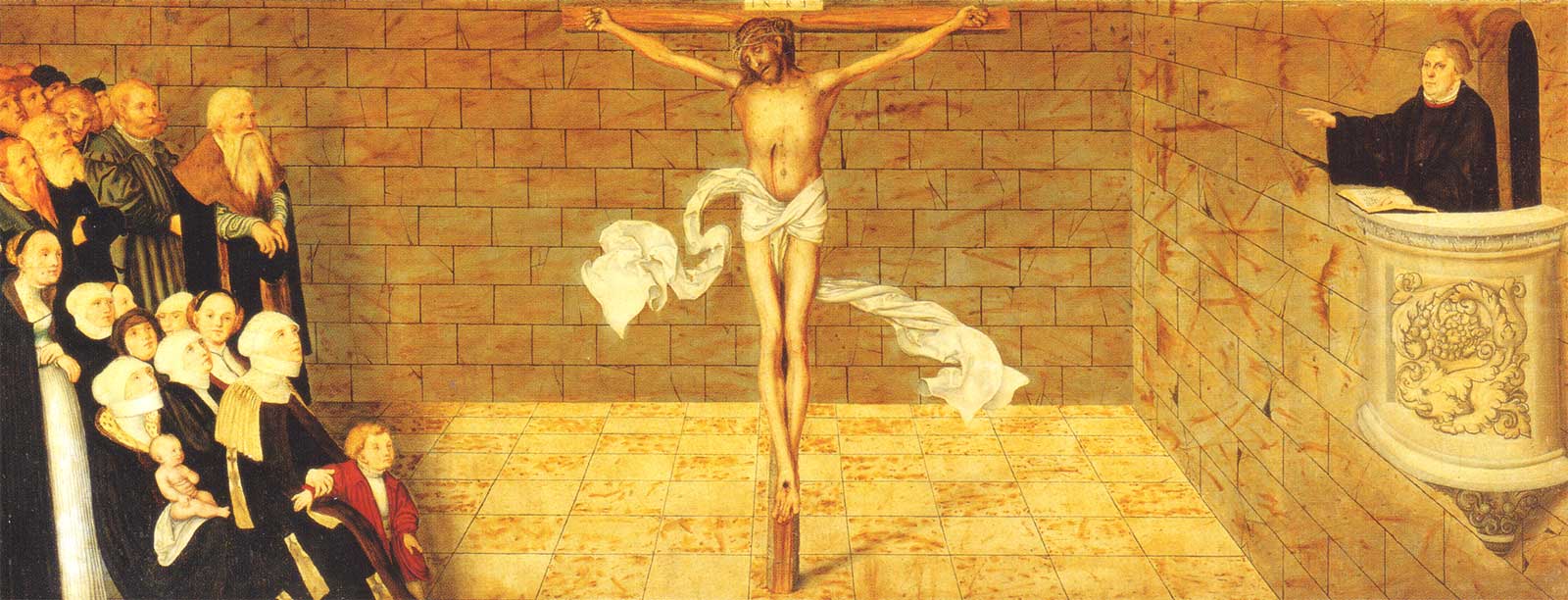 Interpretation

The Scriptures are about Jesus, and reading them leads us to proclaim the good news so that all might believe in Jesus and have life in him.
[Speaker Notes: This way of thinking about the Scriptures helps us address questions about the canon of the Scriptures, the authority of the Scriptures, and the interpretation of the Scriptures. 

Last week we considered how this helps us address questions about the canon. 

Canon – the Scriptures are definitive versions of the prophetic and apostolic preaching and teaching
	together with “Canon 1” – the rule of faith, summarized by the creed and captured historic hymns and liturgies-–they help the church proclaim the true Gospel of Christ crucified.

Authority]
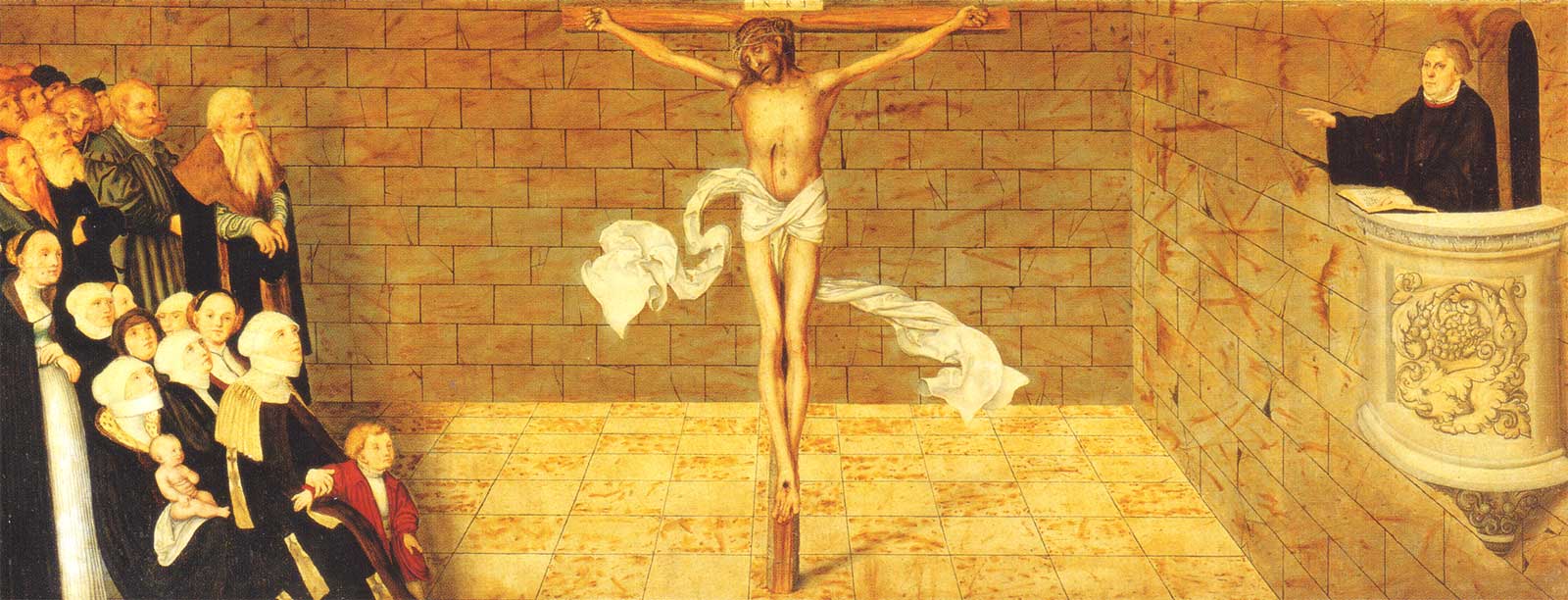 “These are written so that you may believe that Jesus is the Christ, the Son of God, and that by believing you may have life in his name.”    											John 20:31
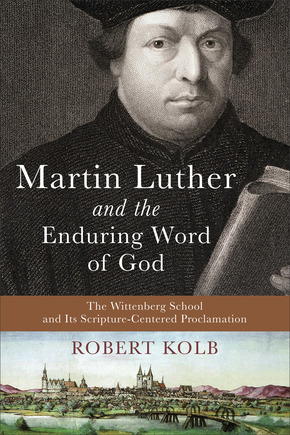 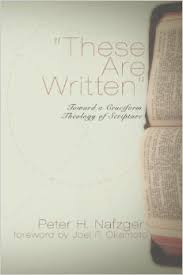 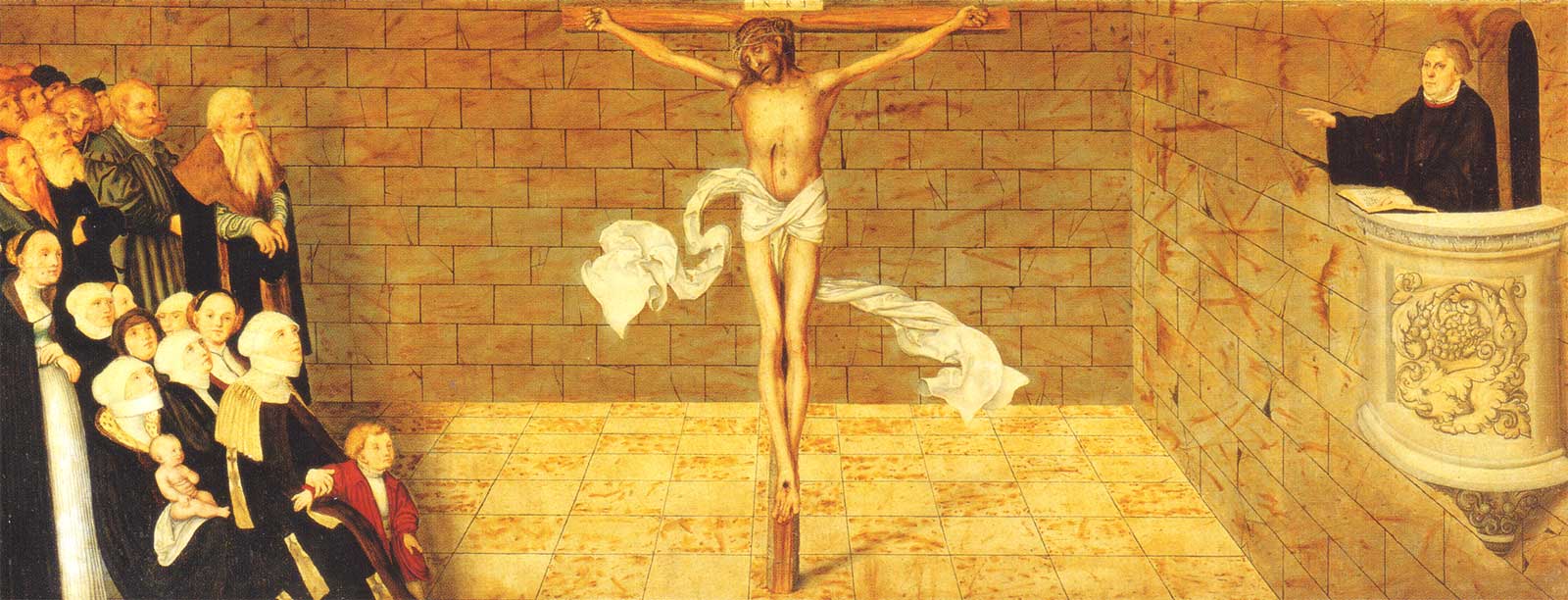 From Jesus to the Scriptures (and Back)Meeting the Crisis of Scripture as “People of the Word”Word Made FleshSpoken WordWritten Word
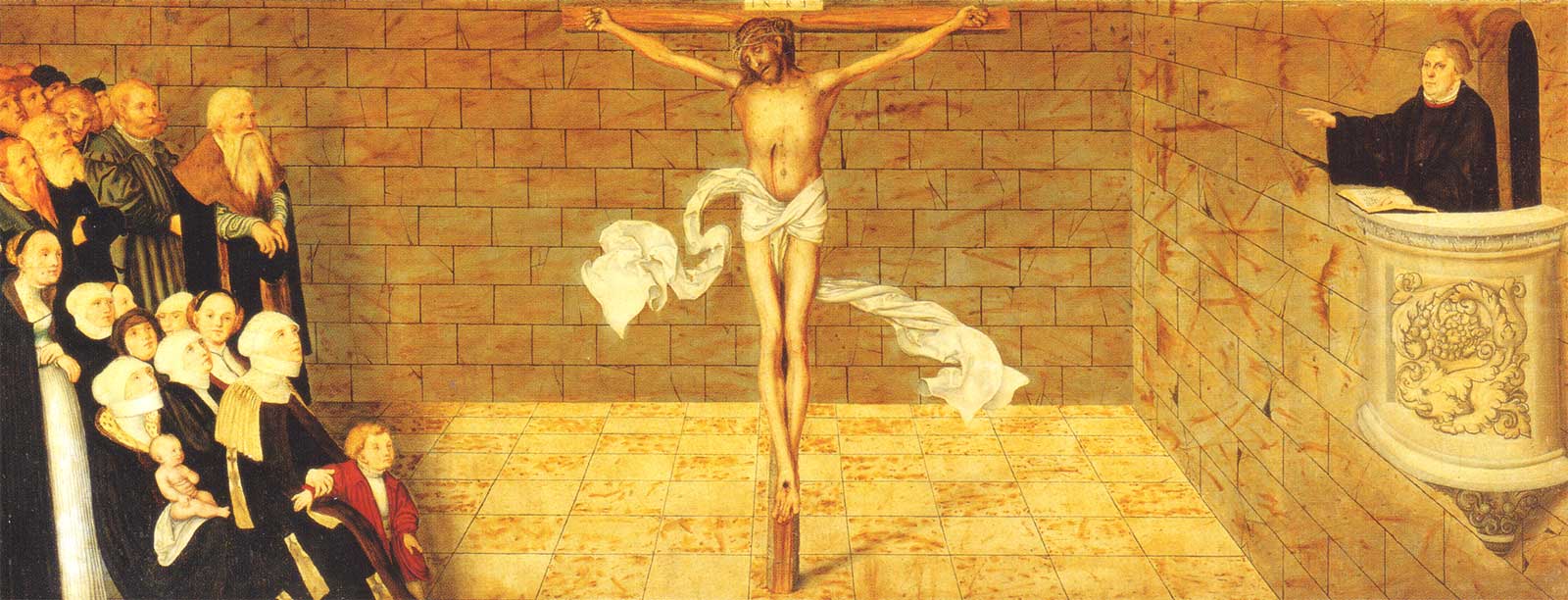 nafzgerp@csl.edu